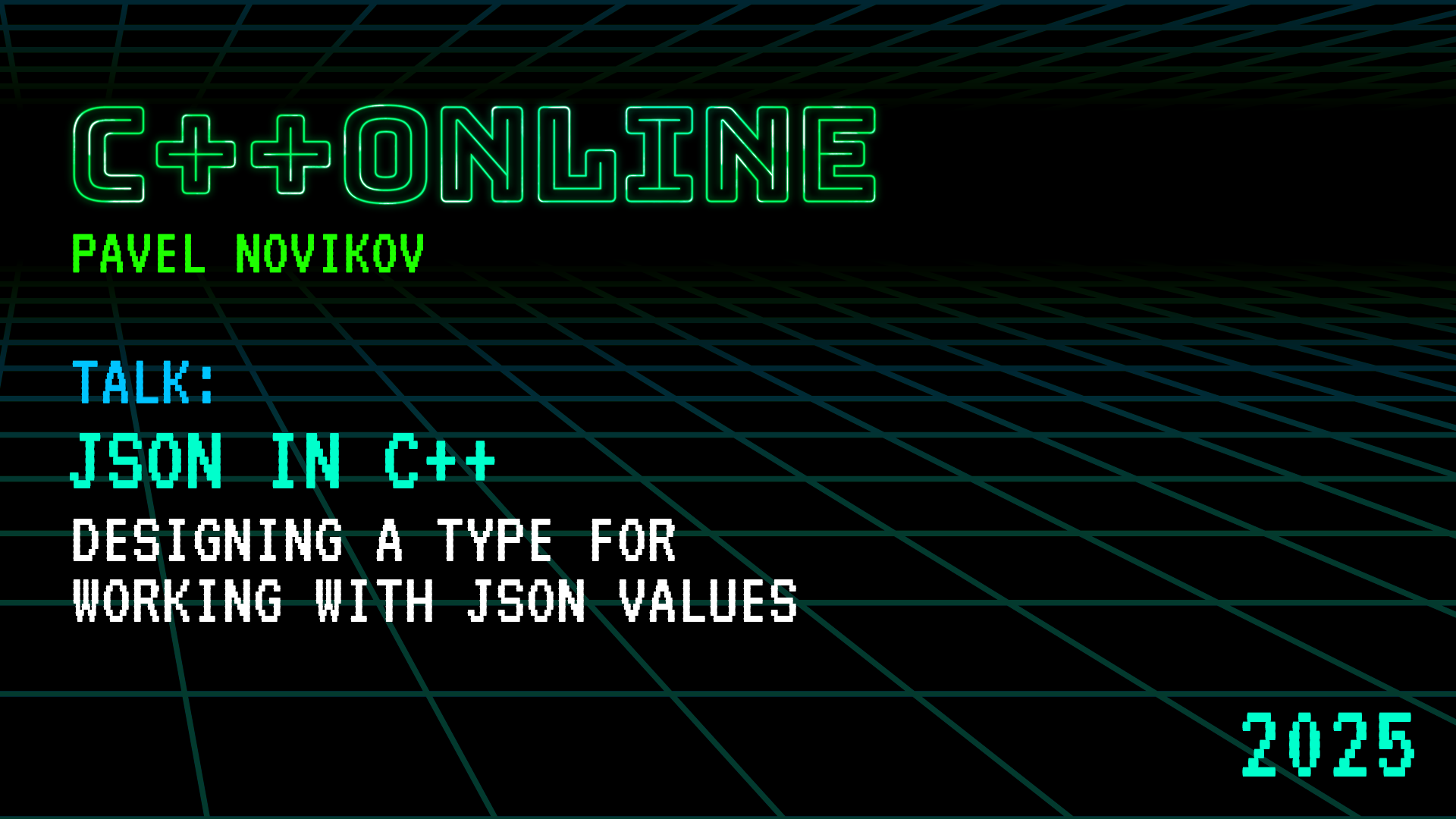 JSON in C++:designing a type for working with JSON values
Pavel Novikov
@cpp_ape
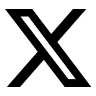 2
quick overview of JSON
design for a C++ type for working with JSON values
standard containers, std::variant
C++ allocator support
Plan for this talk
3
Constraints for the implementation:
use C++17
write as little code as possible(while maintaining reasonable design and performance)


Not in this talk:
JSON string escaping
serialization/stringification
parsing
Constraints for this talk
4
Douglas Crockford specified JSON in the early 2000s.
RFC 8259
primitive types
or
scalar types
structured types
or
collection types
Overview of JSON
5
JSON grammar defined by RFC 8259
Overview of JSON
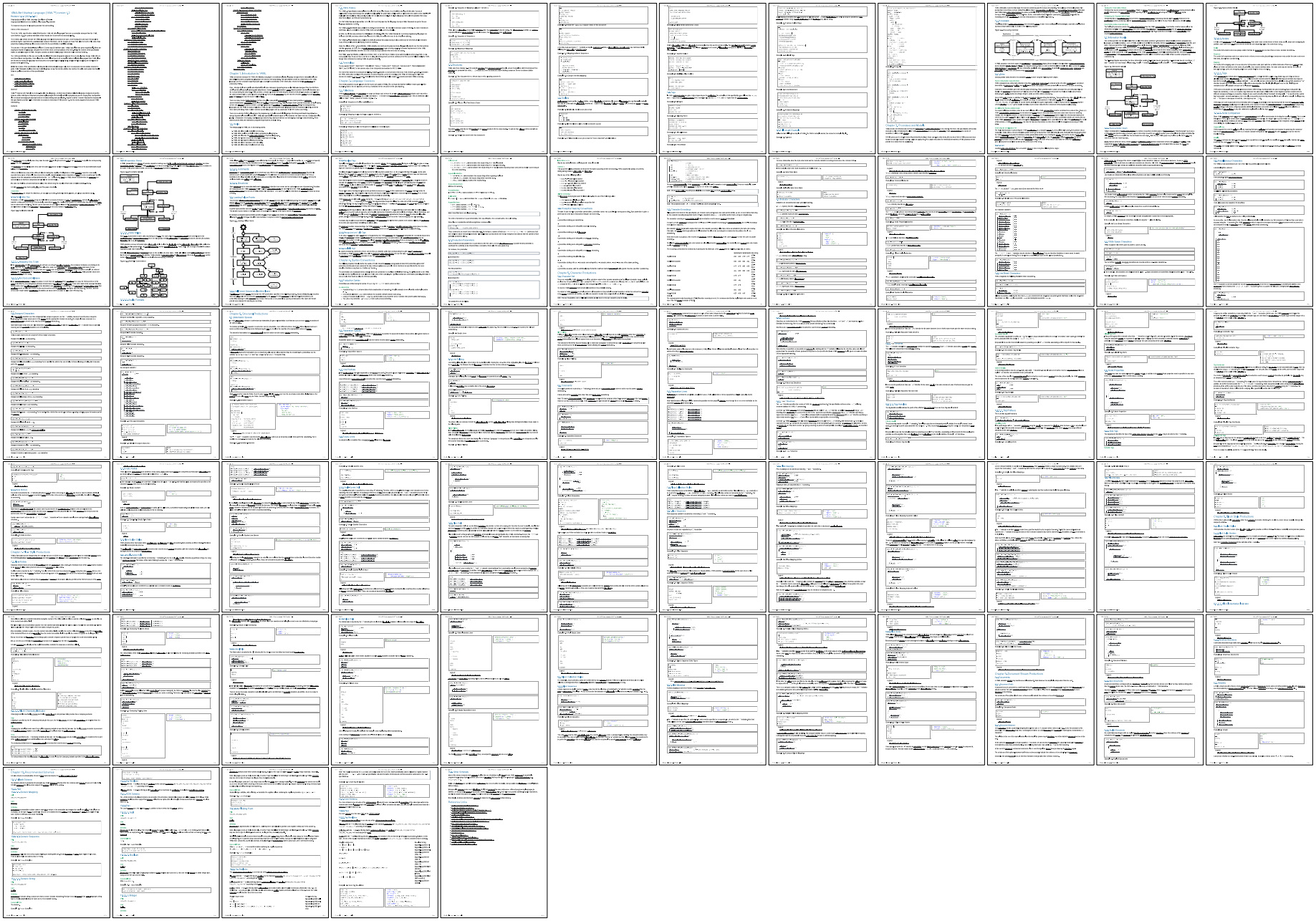 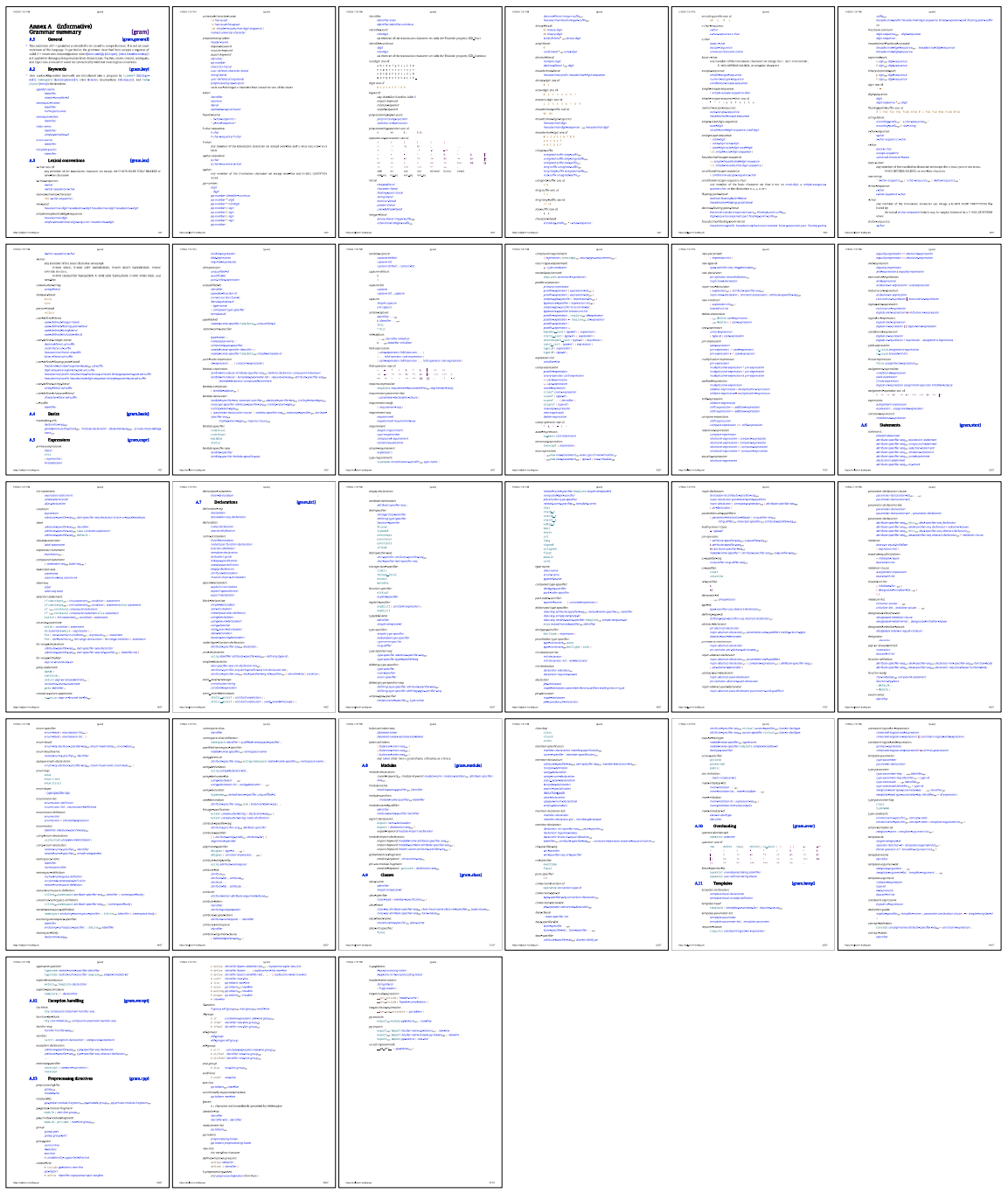 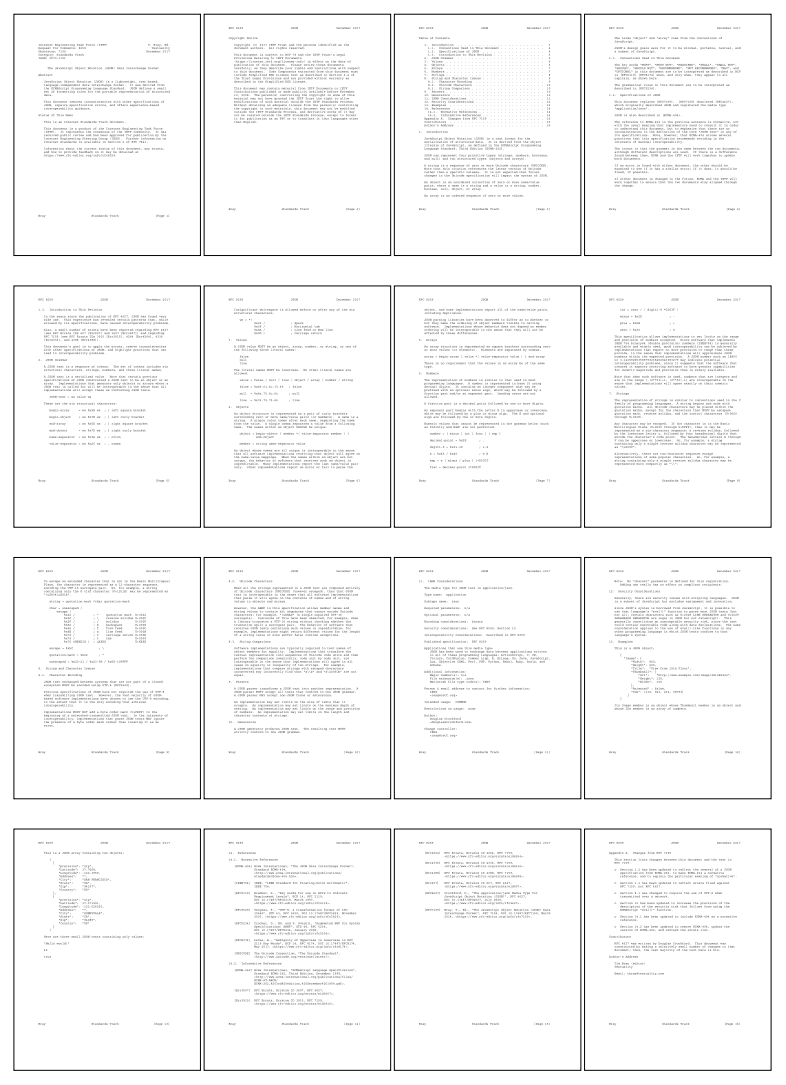 YAML
https://yaml.org/spec/1.2.2/
C++
https://eel.is/c++draft/#gram
entire
RFC 8259
7
keys are unordered
Mapping of JSON types into C++
8
C++17:
char — (usually) 8 bit integer type
namespace std {
  using string = basic_string<char, char_traits<char>, allocator<char>>;
}

C++20:
char8_t — (at least) 8 bit integer type able to accommodate UTF-8 code units
namespace std {
  using u8string = basic_string<char8_t, char_traits<char8_t>, allocator<char8_t>>;
}
What about interoperability between std::string and std::u8string? 🤷‍♀️
Mapping of JSON types into C++
9
JSON value is a union type


std::variant<std::monostate,
             bool,
             int64_t,
             double,
             std::string,
             std::vector<Value>,
             std::unordered_map<String, Value>>
null
struct Value;
Mapping of JSON types into C++
10
struct Value {
  using Null    = std::monostate;
  using Boolean = bool;
  using String  = std::string;
  using Array   = std::vector<Value>;
  using Object  = std::unordered_map<String, Value>;
  using Variant =
    std::variant<Null, Boolean, int64_t, double, String, Array, Object>;
  //...
private:
  //...
  Variant m_data;
};
Value type
11
Value v; // default ctor

Value boolean = true;
Value string = "hello";
Value number = 42;
Value type
struct Value {
  //...
  Value() = default;

  template<typename T,
    std::enable_if_t<!std::is_same_v<detail::RemoveCVRef<T>, Value> &&
                     std::is_convertible_v<T&&, Variant>, int> = 0>
  Value(T &&v) noexcept(std::is_nothrow_constructible_v<Variant, T&&>) :
    m_data{ std::forward<T>(v) }
  {}

  Value(std::string_view s) :
    m_data{ std::in_place_type<String>, s }
  {}

  //...
};
12
namespace detail {
  template<typename T>
  using RemoveCVRef = std::remove_cv_t<std::remove_reference_t<T>>;
}
safe to put into template paremeters
struct Value {
  //...
  Value() = default;

  template<typename T>
    requires        (!std::is_same_v<std::remove_cvref_t<T>, Value> &&
                     std::is_convertible_v<T&&, Variant>)
  Value(T &&v) noexcept(std::is_nothrow_constructible_v<Variant, T&&>) :
    m_data{ std::forward<T>(v) }
  {}

  Value(std::string_view s) :
    m_data{ std::in_place_type<String>, s }
  {}

  //...
};
C++20
13
struct Value {
  //...
  template<typename T>
    std::enable_if_t<!std::is_same_v<detail::RemoveCVRef<T>, Value> &&
                     std::is_convertible_v<T&&, Variant>, Value>
  Value &operator=(T &&v)
    noexcept(std::is_nothrow_assignable_v<Variant, T&&>) {
    variant() = std::forward<T>(v);
    return *this;
  }

  Value &operator=(std::string_view s) {
    variant().template emplace<String>(s);
    return *this;
  }
  //...
};
14
need to be
the return type
struct Value {
  //...
  template<typename T,
    std::enable_if_t<!std::is_same_v<detail::RemoveCVRef<T>, Value> &&
                     std::is_convertible_v<T&&, Variant>, int> = 0>
  Value &operator=(T &&v)
    noexcept(std::is_nothrow_assignable_v<Variant, T&&>);
  //...
};

Value v;
v.operator=<bool, 0>(true);
v.operator=<bool, 1>(true);
v.operator=<bool, 2>(true);
v.operator=<bool, 3>(true);
v.operator=<bool, 4>(true);
15
struct Value {
  //...
  template<typename T>
    std::enable_if_t<!std::is_same_v<detail::RemoveCVRef<T>, Value> &&
                     std::is_convertible_v<T&&, Variant>, Value>
        &operator=(T &&v)
    noexcept(std::is_nothrow_assignable_v<Variant, T&&>) {
    variant() = std::forward<T>(v);
    return *this;
  }

  Value &operator=(std::string_view s) {
    variant().template emplace<String>(s);
    return *this;
  }
  //...
};
16
struct Value {
  //...
  template<typename T>
    requires        (!std::is_same_v<std::remove_cvref_t<T>, Value> &&
                     std::is_convertible_v<T&&, Variant>)
  Value &operator=(T &&v)
    noexcept(std::is_nothrow_assignable_v<Variant, T&&>) {
    variant() = std::forward<T>(v);
    return *this;
  }

  Value &operator=(std::string_view s) {
    variant().template emplace<String>(s);
    return *this;
  }
  //...
};
C++20
17
struct Value {
  //...
  Value() = default;
  template<typename T,
    std::enable_if_t<!std::is_same_v<detail::RemoveCVRef<T>, Value> &&
                     std::is_convertible_v<T&&, Variant>, int> = 0>
  Value(T &&v) noexcept(std::is_nothrow_constructible_v<Variant, T&&>);
  Value(std::string_view s);
  template<typename T>
    std::enable_if_t<!std::is_same_v<detail::RemoveCVRef<T>, Value> &&
                     std::is_convertible_v<T&&, Variant>, Value>
  Value &operator=(T &&v);
  Value &operator=(std::string_view s);


  //...
};
18
Which rule?
destructor
copy constructor
copy assignment
move constructor
move assignment
none of the above
rule of three
rule of five
rule of zero
struct Value {
  //...
  friend bool operator==(const Value &a, const Value &b) {
    return a.variant() == b.variant();
  }
  friend bool operator!=(const Value &a, const Value &b) {
    return a.variant() != b.variant();
  }







  //...
};
19
struct Value {
  //...
  friend bool operator==(const Value&, const Value&) = default;












  //...
};
C++20
20
operator!= is synthesized from operator==
struct Value {
  //...
  [[nodiscard]] const Variant &variant() const& noexcept { return m_data; }
  [[nodiscard]] Variant &variant() & noexcept { return m_data; }
  [[nodiscard]] Variant &&variant() && noexcept {
    return std::move(m_data);
  }
  [[nodiscard]] const Variant &&variant() const&& noexcept {
    return std::move(m_data);
  }
  operator const Variant&() const& noexcept { return m_data; }
  operator Variant&() & noexcept { return m_data; }
  operator Variant&&() && noexcept { return std::move(m_data); }
  operator const Variant&&() const&& noexcept { return std::move(m_data); }

  //...
};
21
22
using Object  = Value::Object;
using Array   = Value::Array;
using String  = Value::String;
using Boolean = bool;
using Null    = std::monostate;
using Variant = Value::Variant;
Value type
23
void print(const Value &value) {
  std::visit(Overloaded{
    [](Null) { std::cout << "null"; },
    [](bool b) { std::cout << "boolean: " << (b ? "true" : "false"); },
    [](int64_t i) { std::cout << "integer: " << i; },
    [](double d) { std::cout << "decimal: " << d; },
    [](const std::string &s) { std::cout << "string: " << s; },
    [](const Array&) { std::cout << "array"; },
    [](const Object&) { std::cout << "object"; }
  }, value.variant());
  std::cout << '\n';
}
template<typename... F>
struct Overloaded : F... { using F::operator()...; };
template<typename... F>
Overloaded(F...) -> Overloaded<F...>; // needed until C++20
Value type
24
Value boolean = true;
print(boolean);

output:
Value type
25
Value string = "hello";
print(string);

output:
Value type
26
Value number = 42;
print(number);

output:
Value type
27
In C++17 variant alternative is chosen as if by overload resolution:

void test(std::monostate); // Null
void test(bool); // Boolean
void test(int64_t); // integer
void test(double); // decimal
void test(std::string); // String
void test(std::vector<Value>); // Array
void test(std::unordered_map<String, Value>) // Object

test(true);    // calls test(bool)
test("hello"); // calls test(bool)
test(42);      // error : call to 'test' is ambiguous
This nonsense is fixed in P0608.
MS left the original behavior in
-std=c++17 mode
for backwards compatibility.
28
#if defined(_MSC_VER) && \
    (defined(_MSVC_LANG) && _MSVC_LANG > __cplusplus && \
     _MSVC_LANG == 201703L || __cplusplus == 201703L)
#define NEED_WORKAROUND_FOR_UNIMPLEMENTED_P0608
#endif
Value type
29
Microsoft made P0608 behavior unconditional in -std=c++17 mode in VS 2022 17.12 release.
#if defined(_MSC_VER) && _MSVC_STL_UPDATE < 202408L && \
    (defined(_MSVC_LANG) && _MSVC_LANG > __cplusplus && \
     _MSVC_LANG == 201703L || __cplusplus == 201703L)
#define NEED_WORKAROUND_FOR_UNIMPLEMENTED_P0608
#endif
Value type
struct Value {
  //...
  Value() = default;
  template<typename T,
    std::enable_if_t<!std::is_same_v<detail::RemoveCVRef<T>, Value> &&
                     std::is_convertible_v<T&&, Variant>, int> = 0>
  Value(T &&v) noexcept(std::is_nothrow_constructible_v<Variant, T&&>);
  Value(std::string_view s);
#if defined(NEED_WORKAROUND_FOR_UNIMPLEMENTED_P0608)
  Value(const char *s) : m_data{ std::in_place_type<String>, s } {}
  Value(int i) noexcept : m_data{ std::in_place_type<int64_t>, i } {}
#endif



  //...
};
30
//...
  template<typename T>
    std::enable_if_t<!std::is_same_v<detail::RemoveCVRef<T>, Value> &&
                     std::is_convertible_v<T&&, Variant>,
  Value> &operator=(T &&v);
  Value &operator=(std::string_view s);
#if defined(NEED_WORKAROUND_FOR_UNIMPLEMENTED_P0608)
  Value &operator=(const char *s) {
    variant().template emplace<String>(s);
    return *this;
  }
  Value &operator=(int i) noexcept {
    variant().template emplace<int64_t>(i);
    return *this;
  }
#endif
  //...
31
32
Value type
33
using json = nlohmann::json;

json j2 = {
  {"pi", 3.141},
  {"happy", true},
  {"name", "Niels"},
  {"nothing", nullptr},
  {"answer", {
    {"everything", 42}
  }},
  {"list", {1, 0, 2}},
  {"object", {
    {"currency", "USD"},
    {"value", 42.99}
  }}
};
34
json x = {
  {}
};

std::cout << x.dump(2) << '\n';

outputs:
[
  null
]
35
json x = {
  { "value" }
};

std::cout << x.dump(2) << '\n';

outputs:
[
  [
    "value"
  ]
]
36
json x = {
  { "key?", "value?" }
};

std::cout << x.dump(2) << '\n';

outputs:
{
  "key?": "value?"
}
37
json x = {
  { "key?", "value?", "oops" }
};

std::cout << x.dump(2) << '\n';

outputs:
[
  [
    "key?",
    "value?",
    "oops"
  ]
]
38
Value json = Object{
  { "null", Null{} },
  { "boolean", true },
  { "integer", 42 },
  { "decimal", 3.14 },
  { "string", "hello" },
  { "array", Array{
    1, 2, 3
  } },
  { "nested object", Object{
    { "foo", "bar" }
  } }
};
std::unordered_map<String, Value>
std::vector<Value>
Value type
struct Value {
  //...
  [[nodiscard]] bool isObject() const noexcept {
    return std::holds_alternative<Object>(variant());
  }
  [[nodiscard]] const Object &asObject() const& {
    return std::get<Object>(variant());
  }
  [[nodiscard]] Object &asObject() & {
    return std::get<Object>(variant());
  }
  [[nodiscard]] Object &&asObject() && {
    return std::move(std::get<Object>(variant()));
  }

  //...
};
39
struct Value {
  //...
  [[nodiscard]] bool isArray() const noexcept {
    return std::holds_alternative<Array>(variant());
  }
  [[nodiscard]] const Array &asArray() const& {
    return std::get<Array>(variant());
  }
  [[nodiscard]] Array &asArray() & {
    return std::get<Array>(variant());
  }
  [[nodiscard]] Array &&asArray() && {
    return std::move(std::get<Array>(variant()));
  }

  //...
};
40
struct Value {
  //...
  [[nodiscard]] bool isString() const noexcept {
    return std::holds_alternative<String>(variant());
  }
  [[nodiscard]] const String &asString() const& {
    return std::get<String>(variant());
  }
  [[nodiscard]] String &asString() & {
    return std::get<String>(variant());
  }
  [[nodiscard]] String &&asString() && {
    return std::move(std::get<String>(variant()));
  }

  //...
};
41
struct Value {
  //...
  [[nodiscard]] bool isDouble() const noexcept {
    return std::holds_alternative<double>(variant());
  }
  [[nodiscard]] double asDouble() const {
    return std::get<double>(variant());
  }
  [[nodiscard]] double &asDouble() {
    return std::get<double>(variant());
  }




  //...
};
42
struct Value {
  //...
  [[nodiscard]] bool isInt() const noexcept {
    return std::holds_alternative<int64_t>(variant());
  }
  [[nodiscard]] int64_t asInt() const {
    return std::get<int64_t>(variant());
  }
  [[nodiscard]] int64_t &asInt() {
    return std::get<int64_t>(variant());
  }




  //...
};
43
struct Value {
  //...
  [[nodiscard]] bool isBool() const noexcept {
    return std::holds_alternative<Boolean>(variant());
  }
  [[nodiscard]] Boolean asBool() const {
    return std::get<Boolean>(variant());
  }
  [[nodiscard]] Boolean &asBool() {
    return std::get<Boolean>(variant());
  }




  //...
};
44
struct Value {
  //...
  [[nodiscard]] bool isNull() const noexcept {
    return std::holds_alternative<Null>(variant());
  }










  //...
};
45
46
Value json = Object{
  //...
};

assert(json.isObject());
auto &object = json.asObject();

assert(object["array"].isArray());
auto &array = object["array"].asArray();
array[0]; // can do whatever std::vector allows

assert(object["nested object"].isObject());
auto &nested = object["nested object"].asObject();
nested["foo"]; // can do whatever std::unordered_map allows
Value type
47
using json = nlohmann::json;

json j2 = {
  //...
  {"list", {1, 0, 2}},
  //...
};

j2["list"][0];
48
using json = nlohmann::json;

json x; // null
x[0]; // now it's an array: [ null ]

json y; // null
y["foo"]; // now it's an object: { "foo": null }

json z = 42;
z["foo"]; // compiles, throws an exception
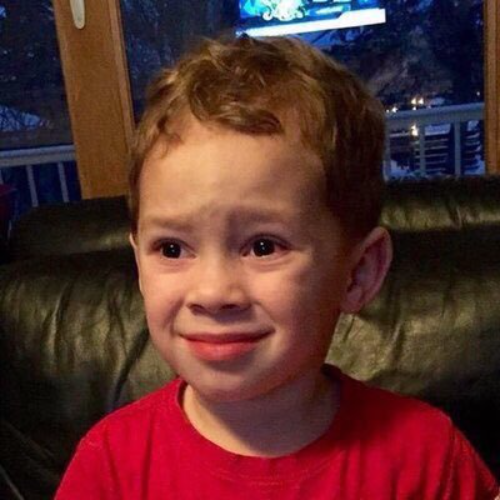 49
Value x = Object{
  { "items", Array{ 1, 2, 3 } }
};

Value *item = x.resolve("items", 0);
if (item)
  print(*item); // use *item
implies that x is an object
implies that
x.asObject()["items"]
is an array
Value type
50
Value y = Array{
  Object{ { "foo", 1 } }, "two", 3
};

Value *foo = y.resolve(0, "foo");
if (foo)
  print(*foo); // use *foo
implies that y is an array
implies that
y.asArray()[0]
is an object
Value type
51
Value z = Array{
  Object{
    { "foo", Object{
      { "bar", Array{ 1, 2, 3 } }
    } }
  },
  42
};

auto *v = z.resolve(0, "foo", "bar", 2);
if (v)
  print(*v); // use *v
52
Value z = Array{
  Object{
    { "foo", Object{
      { "bar", Array{ 1, 2, 3 } }
    } }
  },
  42
};

auto *v = z.resolve(0);
if (v)
  print(*v); // use *v
53
Value z = Array{
  Object{
    { "foo", Object{
      { "bar", Array{ 1, 2, 3 } }
    } }
  },
  42
};

auto *v = z.resolve(1);
if (v)
  print(*v); // use *v
54
Value z = Array{
  Object{
    { "foo", Object{
      { "bar", Array{ 1, 2, 3 } }
    } }
  },
  42
};

auto *v = z.resolve(0, "foo", 2);
if (v)
  print(*v); // use *v
???
struct Value {
  //...
private:
  const Value *resolveImpl(size_t index) const noexcept {
    auto *array = std::get_if<Array>(&variant());
    if (array && index < array->size())
      return &(*array)[index];
    return nullptr;
  }
  const Value *resolveImpl(const String &key) const noexcept {
    if (auto *object = std::get_if<Object>(&variant())) {
      if (auto i = object->find(key); i != object->end())
        return &i->second;
    }
    return nullptr;
  }
  //...
55
struct Value {
  //...
  template<typename... T>
  [[nodiscard]] std::enable_if_t<sizeof...(T) >= 1 &&
                  detail::AreTypesConvertibleToStringXorSizeT<T&&...>,
                const Value*> resolve(T&&... refTokens) const noexcept {
    const Value *value = this;
    ((value = value->resolveImpl(std::forward<T>(refTokens))) && ...);
    return value;
  }


  //...
};
56
Value type
struct Value {
  //...
  template<typename... T>
    requires (                   sizeof...(T) >= 1 &&
                  detail::AreTypesConvertibleToStringXorSizeT<T&&...>)
  [[nodiscard]] const Value*  resolve(T&&... refTokens) const noexcept {
    const Value *value = this;
    ((value = value->resolveImpl(std::forward<T>(refTokens))) && ...);
    return value;
  }


  //...
};
C++20
57
namespace detail {
  template<typename... T>
  inline constexpr bool AreTypesConvertibleToStringXorSizeT =
    ((std::is_convertible_v<T, std::string> != // exclusive OR
      std::is_convertible_v<T, size_t>) && ...);
}
Value type
struct Value {
  //...
  template<typename... T>
    requires (                   sizeof...(T) >= 1 &&
                  detail::AreTypesConvertibleToStringXorSizeT<T&&...>)
  [[nodiscard]] const Value*  resolve(T&&... refTokens) const noexcept {
    const Value *value = this;
    (static_cast<bool>(
       value = value->resolveImpl(std::forward<T>(refTokens))
     ) && ...);
    return value;
  }
  //...
};
C++20
58
Value type
struct Value {
  //...
  template<typename... T>
    requires (                   sizeof...(T) >= 1 &&
                  detail::AreTypesConvertibleToStringXorSizeT<T&&...>)
  [[nodiscard]] const Value*  resolve(T&&... refTokens) const noexcept {
    const Value *value = this;
    (void)(static_cast<bool>(
       value = value->resolveImpl(std::forward<T>(refTokens))
     ) && ...);
    return value;
  }
  //...
};
C++20
59
Value type
struct Value {
  //...
  template<typename... T>
    requires (sizeof...(T) >= 1 &&
              detail::AreTypesConvertibleToStringXorSizeT<T&&...>)
  [[nodiscard]] Value* resolve(T&&... refTokens) noexcept {
    return const_cast<Value*>(
      std::as_const(*this).resolve(std::forward<T>(refTokens)...)
    );
  }


  //...
};
C++20
60
Value x = Object{
  { "items", Array{ 1, 2, 3 } }
};

Value *item = x.resolve("items", 0);
if (item)
  print(*item); // use *item
Value type
61
struct Value {
  //...
  using Array = std::vector<Value>;
  using Object = std::unordered_map<String, Value>;
  //...
private:
  //...
  Variant m_data;
};
Value is incomplete at this point
Value type
62
std::vector has to support incomplete types according to the standard

std::unordered_map does not have to support incomplete types, but de facto supports them in all major implementations ofthe C++ standard library
except for libstdc++ versions <12
Value type
63
struct Value {
  //...
private:
  //...
#if !defined(_GLIBCXX_RELEASE) || _GLIBCXX_RELEASE >= 12
  Variant m_data;
#else
  struct Workaround final {
    //...
  } m_data;
#endif
};
Value type
64
struct Workaround final {
  //...
private:
  using DummyUnorderedMap = std::unordered_map<String, Array>;
  using DummyVariant = std::variant<Null, Boolean, int64_t,
                                    double, String, Array,
                                    DummyUnorderedMap>;

  alignas(DummyVariant) uint8_t storage[sizeof(DummyVariant)];
} m_data;
std::aligned_storage is deprecated in C++23
Value type
struct Workaround final {
  Workaround() noexcept { ::new(&storage) Variant{}; }
  Workaround(const Workaround &other) {
    ::new(&storage) Variant{ other.operator const Variant&() };
  }
  Workaround(Workaround &&other)
    noexcept(std::is_nothrow_move_constructible_v<Variant>) {
    ::new(&storage) Variant{ std::move(other.operator Variant&()) };
  }
  template<typename... T>
  Workaround(T&&... v)
    noexcept(std::is_nothrow_constructible_v<Variant, T&&...>) {
    ::new(&storage) Variant{ std::forward<T>(v)... };
  }

  //...
} m_data;
65
struct Workaround final {
  //...
  ~Workaround() {
    static_assert(sizeof(DummyVariant) == sizeof(Variant));
    static_assert(alignof(DummyVariant) == alignof(Variant));
    operator Variant&().~Variant();
  }
  auto &operator=(const Workaround &other) {
    return operator Variant&() = other.operator const Variant&();
  }
  auto &operator=(Workaround &&other)
    noexcept(std::is_nothrow_move_assignable_v<Variant>) {
    return operator Variant&() = std::move(other.operator Variant&());
  }

  //...
} m_data;
66
struct Workaround final {
  Workaround() noexcept;
  Workaround(const Workaround &other);
  Workaround(Workaround &&other)
    noexcept(std::is_nothrow_move_constructible_v<Variant>);
  template<typename... T>
  Workaround(T&&... v)
    noexcept(std::is_nothrow_constructible_v<Variant, T&&...>);
  ~Workaround();
  auto &operator=(const Workaround &other);
  auto &operator=(Workaround &&other)
    noexcept(std::is_nothrow_move_assignable_v<Variant>);



  //...
} m_data;
67
Which rule?
Rule of five
struct Workaround final {
  //...
  operator const Variant&() const& noexcept {
    return *std::launder(reinterpret_cast<const Variant*>(&storage));
  }
  operator Variant&() & noexcept {
    return *std::launder(reinterpret_cast<Variant*>(&storage));
  }
  operator Variant&&() && noexcept {
    return std::move(operator Variant&());
  }
  operator const Variant&&() const&& noexcept {
    return std::move(operator const Variant&());
  }

  //...
} m_data;
68
69
struct Value {
  //...
private:
  //...
#if !defined(_GLIBCXX_RELEASE) || _GLIBCXX_RELEASE >= 12
  Variant m_data;
#else
  struct Workaround final {
    //...
  } m_data;
#endif
};
Value type
70
Value v;
auto visitor = [](auto&&) {/*...*/};

std::visit(visitor, v); // does not work

std::visit(visitor, v.variant());

visit(visitor, v);
visit()
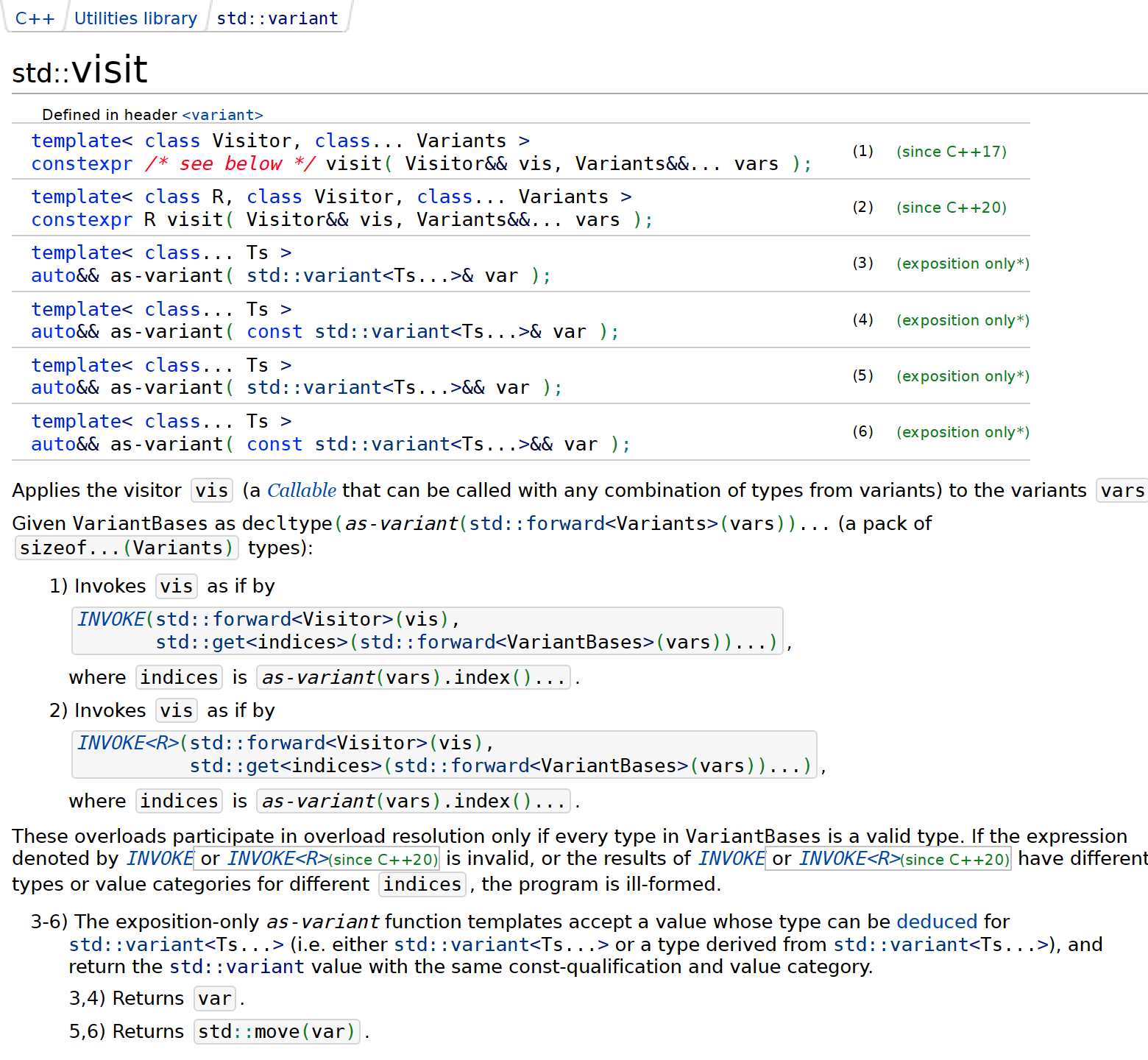 71
Argument to std::visit() can be either
std::variant<T...>
or
a type derived from std::variant<T...>
C++20
72
template<typename F, typename T>
  requires (std::is_base_of_v<detail::RawBaseValueType<T>,
                              std::remove_cvref_t<T>>)
decltype(auto) visit(F &&f, T &&value) {
  using BaseValueType = detail::RawBaseValueType<T>;
  return std::visit(std::forward<F>(f),
                    std::forward<T>(value).BaseValueType::variant());
}
visit()
C++20
73
namespace detail {
  void  GetValue(...);          // intentionally not implemented
  Value GetValue(const Value&); // intentionally not implemented

  template<typename T>
  using RawBaseValueType =
    decltype(GetValue(std::declval<std::remove_cvref_t<T>>()));
}
visit()
74
returns T as deduced in a call
test(expr)
to function template
template<typename T>
void test(T);
T
auto foo() {
  return expr;
}

const auto &bar() {
  return expr;
}

decltype(expr) baz() {
  return expr;
}
returns T as deduced in a call
test(expr)
to function template
template<typename T>
void test(const T&);
T
auto
decltype(auto)
C++20
75
template<typename F, typename T>
  requires (std::is_base_of_v<detail::RawBaseValueType<T>,
                              std::remove_cvref_t<T>>)
decltype(auto) visit(F &&f, T &&value) {
  using BaseValueType = detail::RawBaseValueType<T>;
  return std::visit(std::forward<F>(f),
                    std::forward<T>(value).BaseValueType::variant());
}
visit()
76
struct Value {
  using Null = std::monostate;
  using Boolean = bool;
  using String = std::string;
  using Array = std::vector<Value>;
  using Object = std::unordered_map<String, Value>;
  using Variant =
    std::variant<Null, Boolean, int64_t, double, String, Array, Object>;
  //...
};
Allocator support
77
namespace detail {
  template<typename Allocator, typename T>
  using ReboundAllocator =
    typename std::allocator_traits<Allocator>::template rebind_alloc<T>;
}
template<typename Allocator>
struct BasicValue {
  using Null = std::monostate;
  using Boolean = bool;
  using String = std::basic_string<char, std::char_traits<char>,
    detail::ReboundAllocator<Allocator, char>>;
  using Array = std::vector<BasicValue,
    detail::ReboundAllocator<Allocator, BasicValue>>;
  using Object = std::unordered_map<String, BasicValue,
    std::hash<String>, std::equal_to<String>,
    detail::ReboundAllocator<Allocator,
                             std::pair<const String, BasicValue>>>;
  using Variant =
    std::variant<Null, Boolean, int64_t, double, String, Array, Object>;
  //...
};
78
template<typename Allocator>
struct BasicValue {
  //...
  BasicValue(const Allocator&) noexcept {}
  BasicValue(const BasicValue &other, const Allocator &a) :
    m_data{ construct(other.variant(), a) } {}
  BasicValue(BasicValue &&other, const Allocator &a) :
    m_data{ construct(std::move(other.variant()), a) } {}
  //...
};
uses-allocator machinery support
Allocator support
template<typename V>
Variant construct(V &&other, const Allocator &a) {
  if (other.valueless_by_exception())
    return std::forward<V>(other);
  return std::visit([&a](auto &&val) {
    using U = decltype(val);
    using T = detail::RemoveCVRef<U>;
    if constexpr (std::is_same_v<T, Object> ||
                  std::is_same_v<T, Array> ||
                  std::is_same_v<T, String>) {
      return Variant{ std::in_place_type<T>, std::forward<U>(val), a };
    }
    else {
      return Variant{ std::in_place_type<T>, val };
    }
  }, std::forward<V>(other));
}
79
passing allocator a
80
template<typename Allocator>
struct BasicValue {
  //...
};

using Value = BasicValue<std::allocator<char>>;

namespace std {
  template<typename A1, typename A2> // uses-allocator machinery support
  struct uses_allocator<BasicValue<A1>, A2> : true_type {};
}
Allocator support
81
struct Workaround final {
  //...
private:
  using DummyUnorderedMap = std::unordered_map<String, Array,
        std::hash<String>, std::equal_to<String>,
        detail::ReboundAllocator<Allocator,
                                 std::pair<const String, Array>>>;
  using DummyVariant = std::variant<Null, Boolean, int64_t,
                                    double, String, Array,
                                    DummyUnorderedMap>;

  alignas(DummyVariant) uint8_t storage[sizeof(DummyVariant)];
} m_data;
Allocator support
C++20
82
namespace detail {
  void GetValue(...);           // intentionally not implemented
  template<typename Allocator>
  BasicValue<Allocator> GetValue(const BasicValue<Allocator>&);

  template<typename T>
  using RawBaseValueType =
    decltype(GetValue(std::declval<std::remove_cvref_t<T>>()));
}
Allocator support
83
using PmrValue =
  BasicValue<std::pmr::polymorphic_allocator<char>>;

PmrValue a = "hello"; // uses std::pmr::get_default_resource()
Allocator support
84
Most Malleable Memory Management Method in C++ by Björn Fahller
https://youtu.be/ptMFLSAkRj0
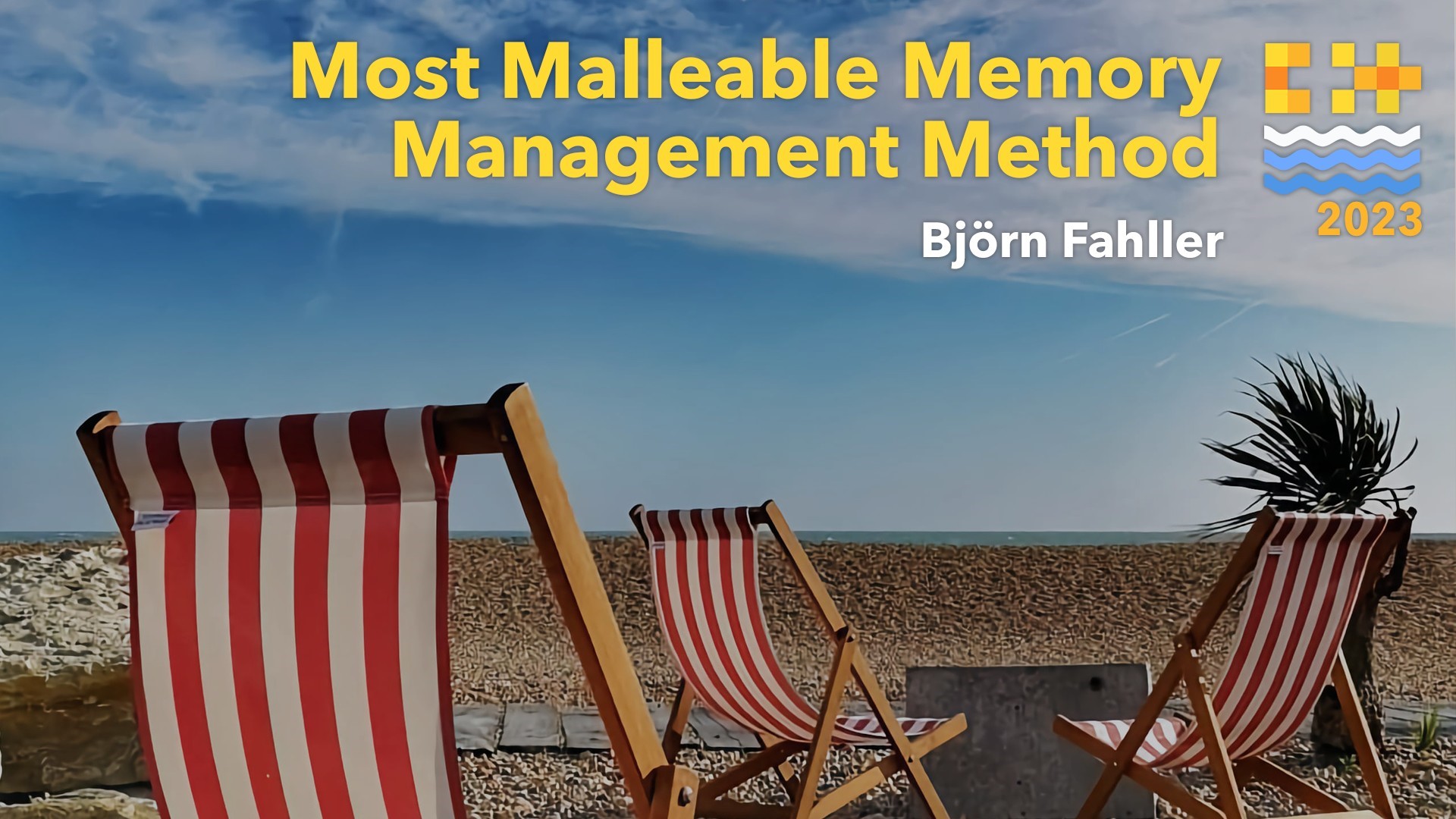 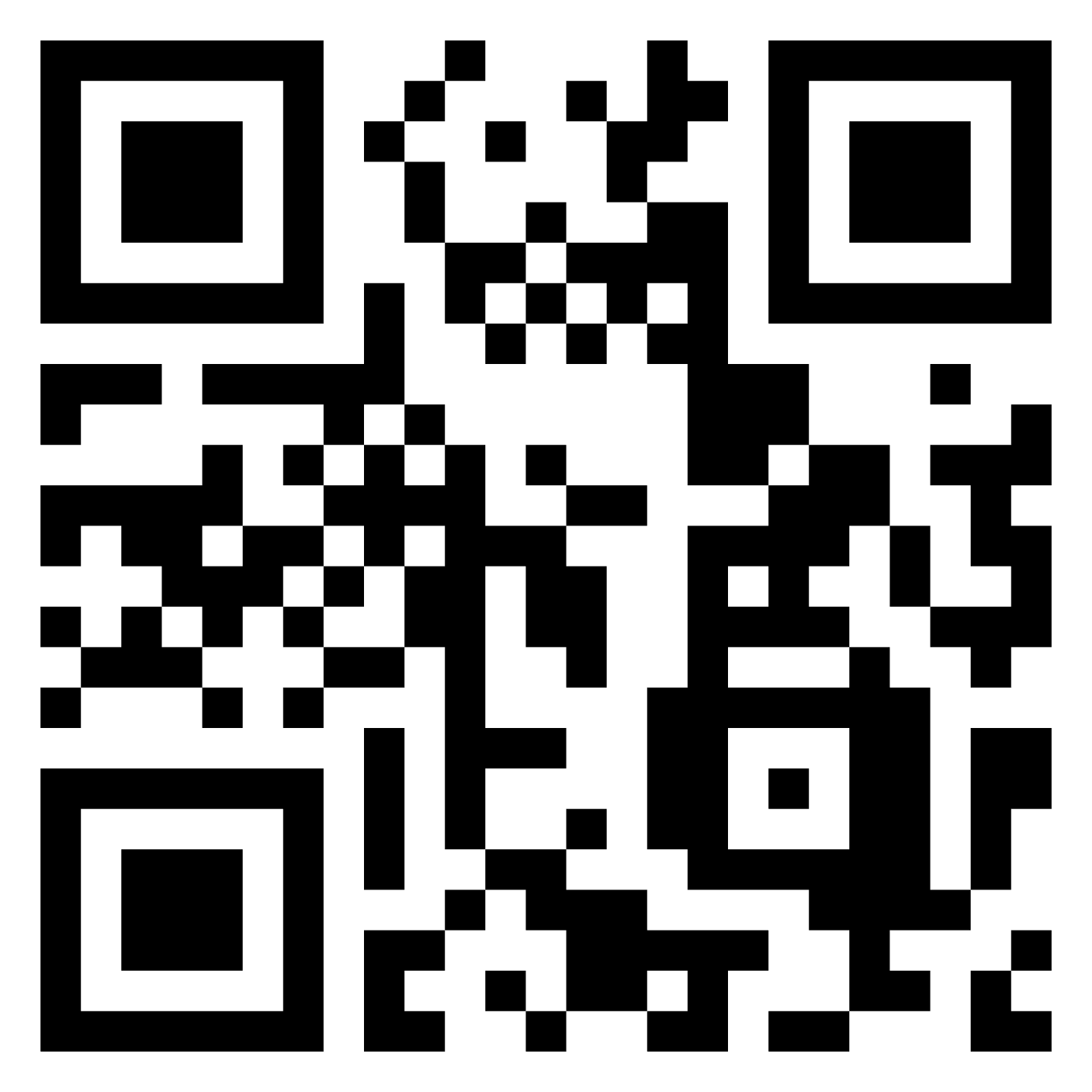 85
struct Foo {
  Value v;
  std::vector<int> bar;
};

const Array a;
Value c;
c = a;

Clang (any version) + libstdc++ version <12:
error: call to implicitly-deleted copy constructor of
'std::pair<const std::basic_string<char>, BasicValue<std::allocator<char>>>'
https://github.com/llvm/llvm-project/issues/84487
[clang] fails to compile valid code involving variant and unordered_map with
libstdc++ version <12
Allocator support
86
#if defined(_GLIBCXX_RELEASE) && _GLIBCXX_RELEASE < 12 && \
    defined(__clang__)
// clang needs this for some reason
static_assert(std::is_copy_constructible_v<Value>);
#endif
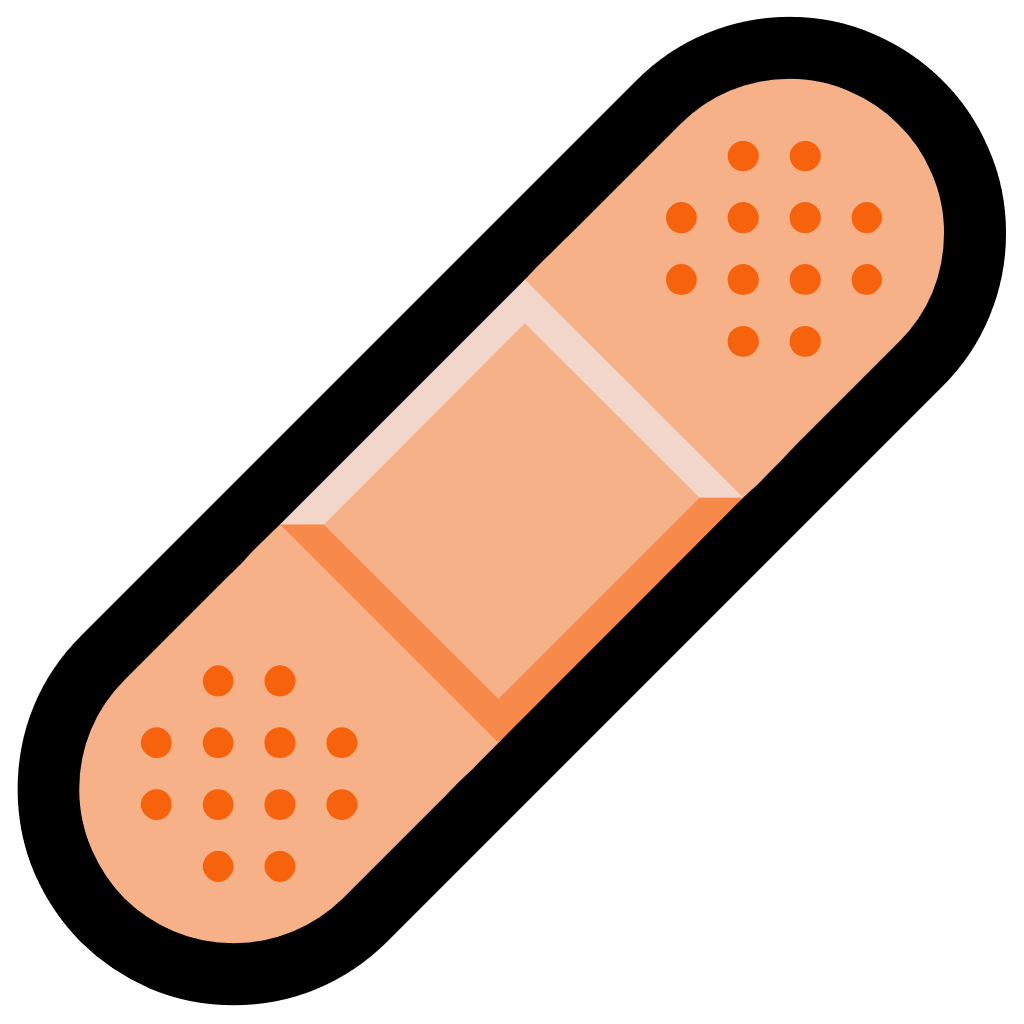 Allocator support
87
implemented a variant-like value type for working with JSON values
rule of zero
worked around bogus variant construction/assignment in MS implementation(fixed within P0608, and in the latest VS release)
implemented rich interface that's easy to use correctly and hard to use incorrectly
worked around inability to use incomplete types(std::unordered_map in libstdc++ versions <12)
rule of five
added allocator support, uses-allocator functionality support
worked around Clang compilation bug with libstdc++ versions <12
What we've covered
ONE DOES NOT SIMPLY
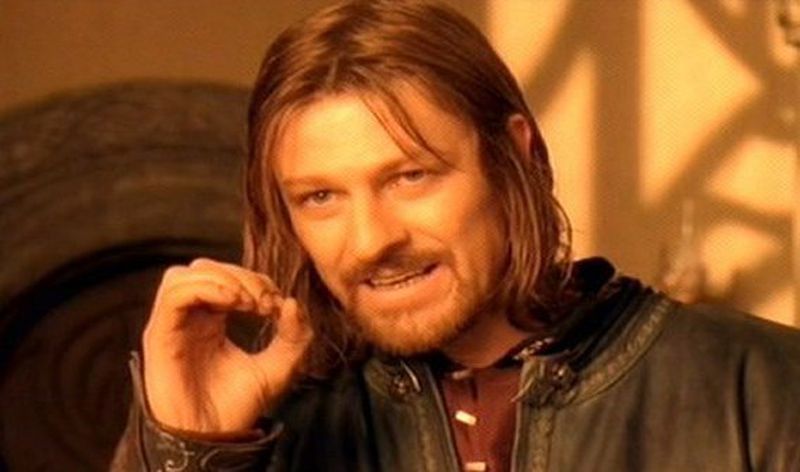 WRITE A JSON LIBRARY IN C++
89
minjsoncpp
Minimalistic JSON C++ library
https://github.com/toughengineer/minjsoncpp
JSON in C++:designing a type for working with JSON values
Pavel Novikov
@cpp_ape

Thanks to Stephan T. Lavavej for clarifications on MS implementation.



Slides: bit.ly/4ifnxsv
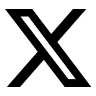 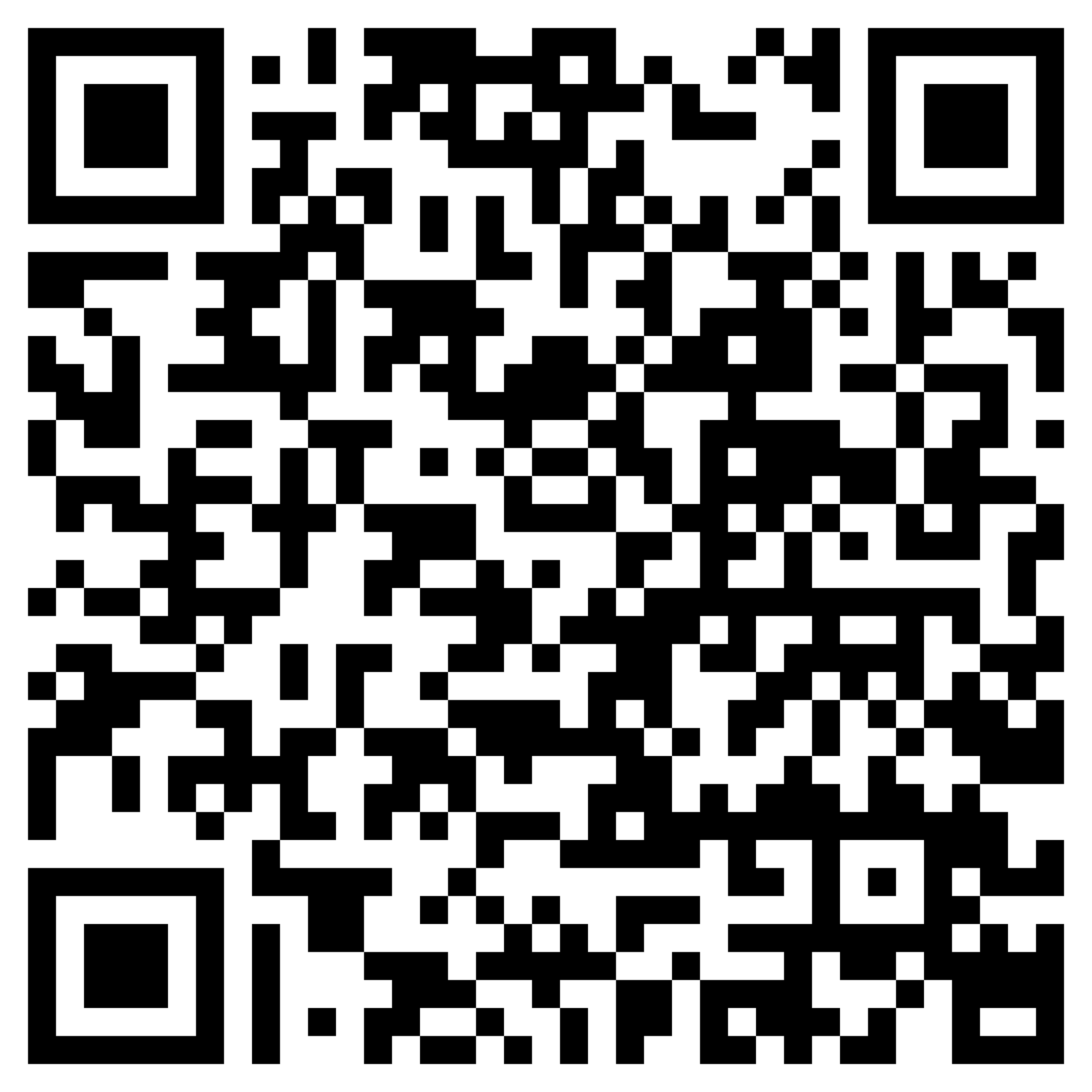 90
References
RFC 8259: The JavaScript Object Notation (JSON) Data Interchange Formathttps://datatracker.ietf.org/doc/html/rfc8259
“A sane variant converting constructor” by Zhihao Yuan https://wg21.link/p0608
Macro _MSVC_STL_UPDATE https://github.com/microsoft/STL/wiki/Macro-_MSVC_STL_UPDATE
Deprecate std::aligned_storage and std::aligned_union by CJ Johnson https://wg21.link/p1413
Most Malleable Memory Management Method in C++ by Björn Fahllerhttps://www.youtube.com/watch?v=ptMFLSAkRj0
[clang] fails to compile valid code involving variant and unordered_map with libstdc++ version <12https://github.com/llvm/llvm-project/issues/84487
minjsoncpp — Minimalistic JSON C++ library https://github.com/toughengineer/minjsoncpp
91